2021–22 Every Student Succeeds Act Comprehensive Support and Improvement County Office of Education Plan Approval Reporting Webinar
School Improvement and Support Office
June 23, 2022
1
Acronyms
CDE—California Department of Education
COE—County Office of Education
CSI—Comprehensive Support and Improvement
ESSA—Every Student Succeeds Act
FY—Fiscal Year
GMART—Grant Management and Reporting Tool
LEA—Local Educational Agency
2
Housekeeping
School Improvement and Support Office (SISO) staff can be reached by email at SISO@cde.ca.gov or by phone at 916-319-0833. Specific COE questions can be emailed to ESSACOE@cde.ca.gov
Please use the Zoom Q & A to post any questions you may have.
A PPTX of today’s presentation is located on the CDE’s CSI web page at:
https://www.cde.ca.gov/sp/sw/t1/csiwebinars.asp
3
FY 2021 CSI Funds for COEs Webinar Series
This webinar is one of two webinars that is being provided to COEs receiving CSI funds.
The FY 2021 Budget Act separated the prior $10 million in CSI funds for COEs into two $5 million subgrants.
Yesterday’s presentation addressed reporting requirements for the ESSA CSI COE Plan Development and Implementation Support subgrant.
Today’s presentation will address reporting requirements for the ESSA CSI COE Plan Approval subgrant.
4
Agenda
GMART Overview
Reporting Timeline
GMART: Logging on
GMART Tabs
Project Budget Revisions
Expenditure Reports
Report Submission and Approval Process
Closeout
Apportionments
GMART Reporting Tips
ESSA CSI COE Resources
Questions
5
Purpose
The Budget Act of 2021 appropriates $5,000,000 of ESSA, Section 1003 funds to COEs for the purposes of review and approval of 2022–23 CSI plans through the CSI prompts in the 2022–23 LEA LCAP. 
There are requirements to report expenditures for each reporting period in the GMART.
6
GMART Overview
The GMART is a web-based system that:
allows the COE to complete, submit, and print the application for funding.
allows the COE to submit, view, and modify fiscal data, including expenditure reports.
requires usernames and passwords. 
For more information, visit the GMART instructions web page at: https://www.cde.ca.gov/sp/sw/t1/gmartinstructions.asp
7
Subgrant Reporting Requirements (1a)
8
Subgrant Reporting Requirements (1b)
9
GMART: Logging On
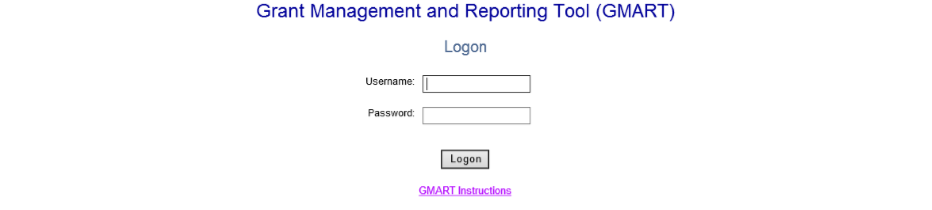 GMART home page: https://www3.cde.ca.gov/gmart/gmartlogon.aspx
Refer to Appendix 1 for Alternative Text version
10
Selecting the Subgrant Application
GMART
Select Grant
Logoff
Please select the link below to begin or continue:
 FY 2021–22 Plan Approval
11
GMART Tabs
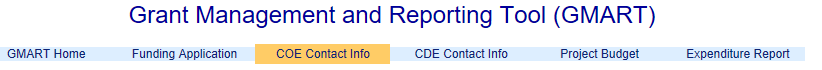 This is an illustration of the six Tabs in GMART with the COE 
Contact Information tab highlighted.
Refer to Appendix 2 for Alternative Text version.
12
COE Contact Information
Please ensure the most accurate and recent contact information for the Primary, Secondary, and Fiscal Coordinator/s/ are always in the GMART.
In order to edit, click the Edit Contact Information button and revise the following as appropriate:
 First and Last Name
 Title
 Phone	
 Ext
 Email
 Fax
13
Project Budget Tab
Refer to Appendix 3 for Alternative Text version.
14
When to Submit a Project Budget Revision
The COE is required to submit a Project Budget Revision when expenditure amounts claimed for object codes are in excess of 10 percent of the last approved budget.
Also, the COE must submit a Project Budget Revision when there is a significant change to the description of planned expenditures.
Please note that all Project Budget Revisions must be approved by the CDE before the COE will be able to submit Expenditure Reports.
15
Project Budget Example 1
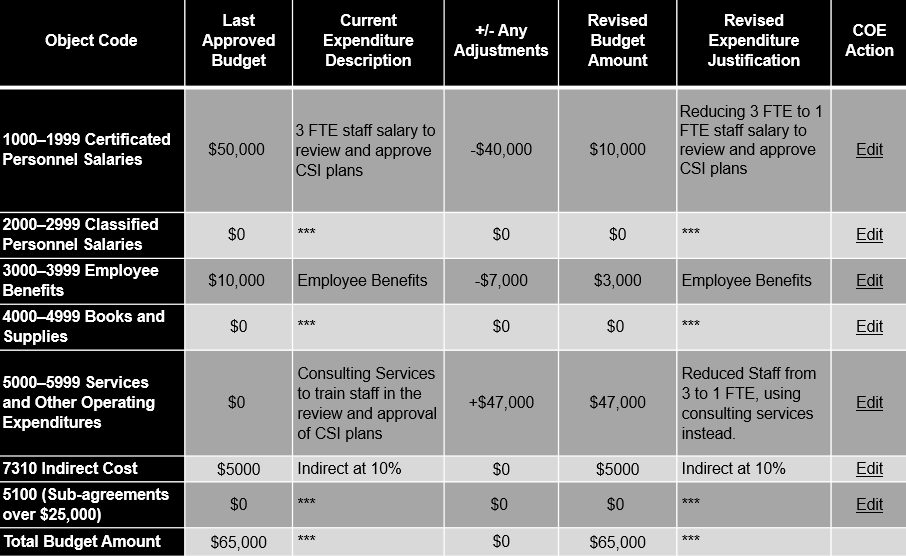 Refer to Appendices 4 and 5 for Alternative Text version.
16
Project Budget Example 2
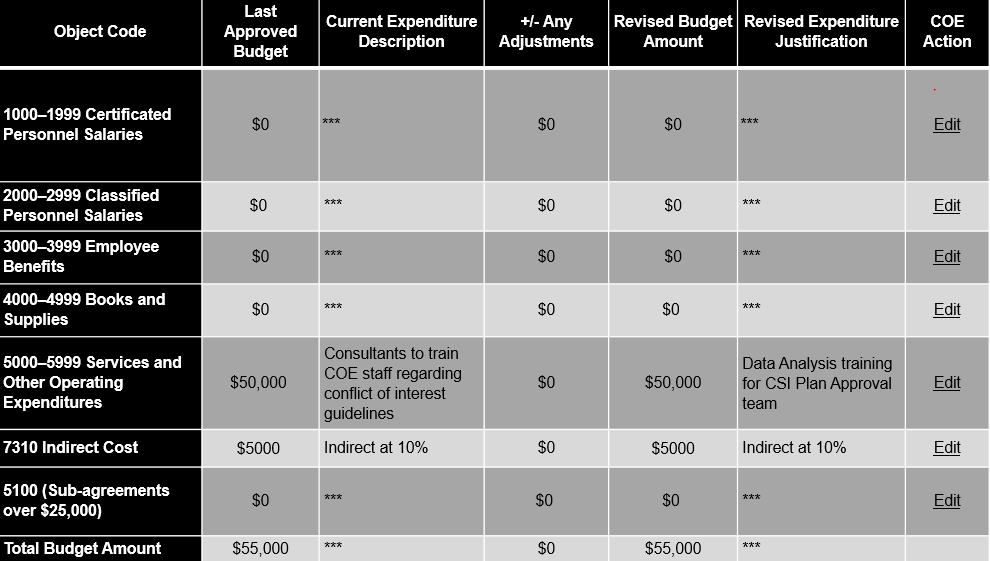 Refer to Appendix 6 for Alternative Text version.
17
Project Budget Submission
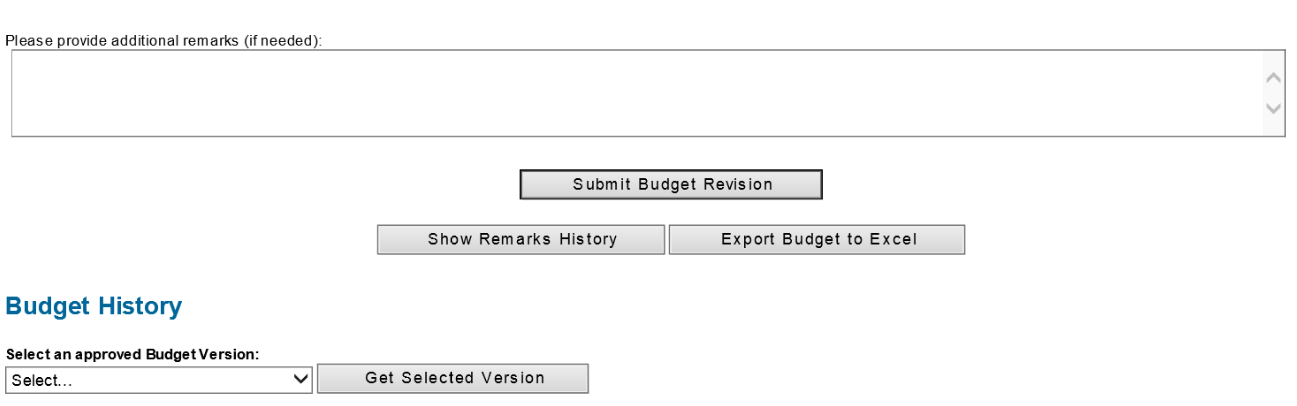 Refer to Appendix 7 for Alternative Text version.
18
Project Budget Revision Report Status
Project Budget Revision Pending CDE Review: a Project Budget Revision has been submitted and the CDE is reviewing the submission. 
Project Budget Revision Approved: the Project Budget  Revision has been reviewed and is approved. 
Project Budget Revision Not Approved: the Project Budget Revision has been reviewed and is not approved.
19
COE Allocation Amount
A table of final allocation amounts is located on the CDE Funding Results web page at 
https://www.cde.ca.gov/fg/fo/r16/csicoeplnaprlfndrslts.asp
20
Expenditure Report Tab
Refer to Appendix 8 for Alternative Text version.
21
Expenditure Report 1
March 14, 2022, to June 30, 2022
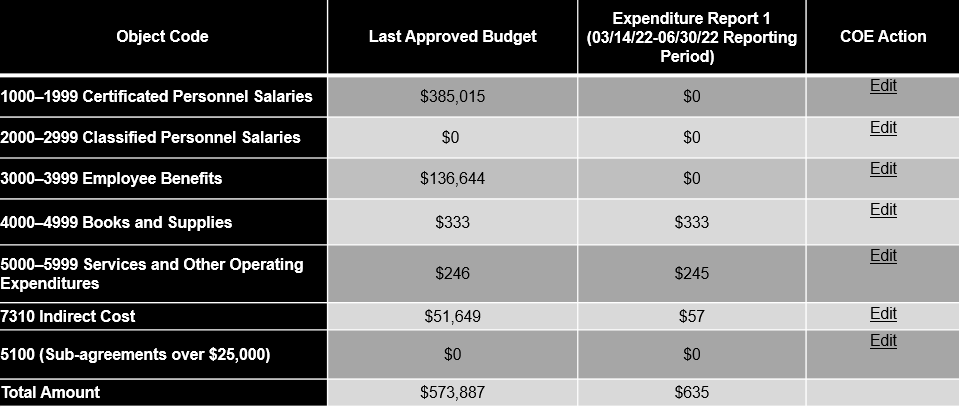 Refer to Appendix 9 for Alternative Text version.
22
Expenditure Reports 2, 3, 4, and Final
Enter expenditure data for each Object Code.
Enter zero if there is no expenditure data.
Make sure there are no red error messages.
Select the “Submit Report” button.
Receive automated emails regarding status.
23
Expenditure Report Submission
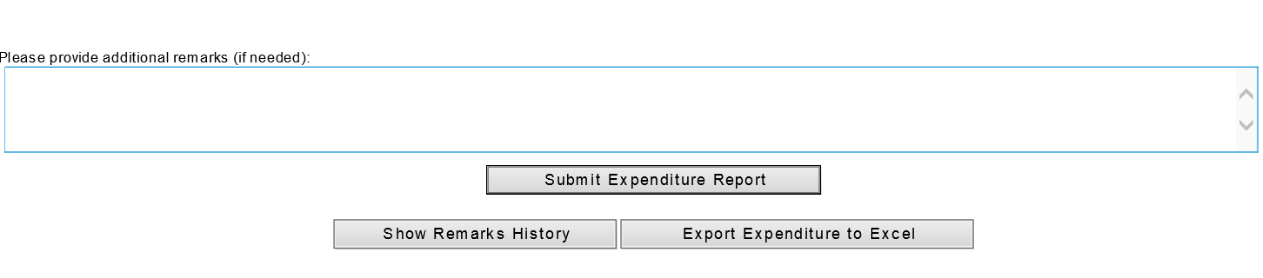 Refer to Appendix 10 for Alternative Text version.
24
Expenditure Report Status
Expenditure Report Pending CDE Review: an Expenditure Report has been submitted and the CDE is reviewing the submission. 
Expenditure Report Approved: the Expenditure Report has been reviewed and is approved. 
Expenditure Report Not Approved: the Expenditure Report has been reviewed and is not approved.
25
Closeout
When the COE has expended 100% of its funds with a $0 cash balance, it will be prompted in the GMART to closeout.
When the COE has $25 or less of its final allocation amount, a pop up message will appear giving the COE the option to closeout.
If the COE proceeds to the Closeout section of the GMART, the Closeout Report will be viewable.
If the COE does not want to closeout, do not select the button to proceed to the Closeout section.
If the COE wants to closeout, complete the Closeout section and submit the report. The SISO will confirm that all requirements have been met.
26
Apportionments
The CDE will apportion funds approximately one to two months after the final date of each reporting period.
27
GMART Reporting Tips
The COE must confirm it is not reporting expenditures higher than its allowable indirect cost rate. 
The COE must enter “0” if it does not have expenditures for the reporting period.
If the Submit button does not appear, scroll up and down to check for any error messages.
Use the Remarks box to provide additional details/explanations.
GMART ESSA CSI COE Fiscal Reporting Instructions can be found at https://www.cde.ca.gov/sp/sw/t1/gmartcsicoeins.asp
28
ESSA CSI COE Resources
CDE CSI web page:
https://www.cde.ca.gov/sp/sw/t1/csi.asp 
GMART web page: https://www3.cde.ca.gov/gmart/gmartlogon.aspx
GMART Instructions web page: https://www.cde.ca.gov/sp/sw/t1/gmartinstructions.asp
ESSA CSI COE Fiscal Reporting Instructions page:
https://www.cde.ca.gov/sp/sw/t1/gmartcsicoeins.asp
New CSI COE Program Informationhttps://www.cde.ca.gov/sp/sw/t1/csicoeproginformation21.asp
29
Questions
Please use the Zoom Question and Answer feature to post any questions you may have.
30
Contact Information
School Improvement and Support Office
916-319-0833
ESSACOE@cde.ca.gov
31
Feedback Please
In our efforts to continuously improve, we would appreciate you completing a survey that will be emailed to you shortly from the ESSACOE@cde.ca.gov mailbox.
The survey will be available until June 30, 2022.
We will consider your input as we develop future webinars.
32
Appendix 1 for Slide 10
Grant Management and Reporting Tool (GMART)
Logon (This is the logon page).
There is a text box for the county office of education (COE) to enter its Username.
There is a text box for the COE to enter its Password.
There is a “Logon” button for the COE to select when logging on to the GMART platform.
There is a GMART Instructions link for instructions and guidance for  using this online system.
There is a link to GMART Home Page.
33
Appendix 2 for Slide 12
Grant Management and Reporting Tool (GMART)
Six menu options across the top of the page which link to individual GMART pages: GMART Home, Funding Application, COE Contact Info, California Department of Education (CDE) Contact Info, Project Budget, and Expenditure Report.
COE Contact Information is highlighted. (This page displays the COE Contact Information).
34
Appendix 3 for Slide 14
Grant Management and Reporting Tool (GMART)
Six menu options across the top of the page which link to individual GMART pages: GMART Home, Funding Application, COE Contact Info, California Department of Education (CDE) Contact Info, Project Budget, and Expenditure Report. 
Project Budget tab is highlighted. (This page displays the Project budget).
Logoff (This is the hyperlink that must be used if the applicant decides to log off).
35
Appendix 4 for Slide 16
Project Budget Table showing the following text and amounts for each object code:
Object Code, Last Approved Budget, Current Expenditure Description, +/- Any Adjustments, Revised Budget Amount, Revised Expenditure Justification, COE Action
1000–1999 Certificated Personnel Salaries, $50,000, 3 FTE staff salary to review and approve CSI plans,-$40,000, $10,000, Reducing 3 FTE to 1 FTE staff salary to review and approve CSI plans.2000–2999 Classified Personnel Salaries, $0. 3000–3999 Employee Benefits, $10,000, Employee Benefits,-$7,000, $3,000, Employee Benefits.
36
Appendix 5 for Slide 16
4000–4999 Books and Supplies, $0.                            5000–5999 Consulting Services to train staff in the review and approval of CSI plans, +$47,000, $47,000, Reduced staff from 3 to 1 FTE, using consulting services instead.    7310 Indirect Cost, $5000, Indirect at 10%, $0, $5000, Indirect at 10%.5100 (Sub-agreements over $25,000), $0.Total Budget Amount: $65,000, $0, $65,000.
37
Appendix 6 for Slide 17
Project Budget Table showing the following text and amounts for each object code:
Object Code, Last Approved Budget, Current Expenditure Description, +/- Any Adjustments, Revised Budget Amount, Revised Expenditure Justification, COE Action
1000–1999 Certificated Personnel Salaries: $0. Edit2000–2999 Classified Personnel Salaries, $0. Edit3000–3999 Employee Benefits: $0. Edit4000–4999 Books and Supplies: $0. Edit5000–5999 Services and Other Operating Expenditures, $50,000, Consultants to train COE staff regarding conflict of interest guidelines, $50,000, Data Analysis Training for CSI Plan Approval Team, Edit7310 Indirect Cost, $5000, Indirect at 10%, $5000, Edit5100 (Sub-agreements over $25,000), $0. EditTotal Budget Amount: $55,000, $0, $55,000. Edit
38
Appendix 7 for Slide 18
Please provide additional remarks (if needed).
A button is displayed with Submit Budget Revision.
A button shows Show Remarks History next to another button with Export Budget to Excel.
Budget History
Select and approved Budget Version: There is a button with Select and one with Get Selected Version.
39
Appendix 8 for Slide 21
Grant Management and Reporting Tool (GMART)
Six menu options across the top of the page which link to individual GMART pages: GMART Home, Funding Application, COE Contact Info, California Department of Education (CDE) Contact Info, Project Budget, and Expenditure Report. 
Expenditure Report tab is highlighted. (This page displays the Expenditure Report).
40
Appendix 9 for Slide 22
Expenditure Report Table showing the following text and amounts for each object code:
Object Code, Last Approved Budget, Expenditure Report 1(02/15/21-06/30/21 Reporting Period), COE Action
1000–1999 Certificated Personnel Salaries: $385,015. Edit
2000–2999 Classified Personnel Salaries: $0. Edit
3000–3999 Employee Benefits: $136,644. Edit
4000–4999 Books and Supplies: $333, $333. Edit
5000–5999 Services and Other Operating Expenditures: $246, $245
7310 Indirect Cost: $51,649, $57. Edit
5100 (Sub-agreements over $25,000): $0. Edit
Total Amount: $573,887, $635
41
Appendix 10 for Slide 24
Please provide additional remarks (if needed).
A button is displayed with Submit Expenditure Report.
A button shows Show Remarks History next to another button with Export Budget to Excel.
42